PanneauPocket – Nous allons mettre cet outil en lumière
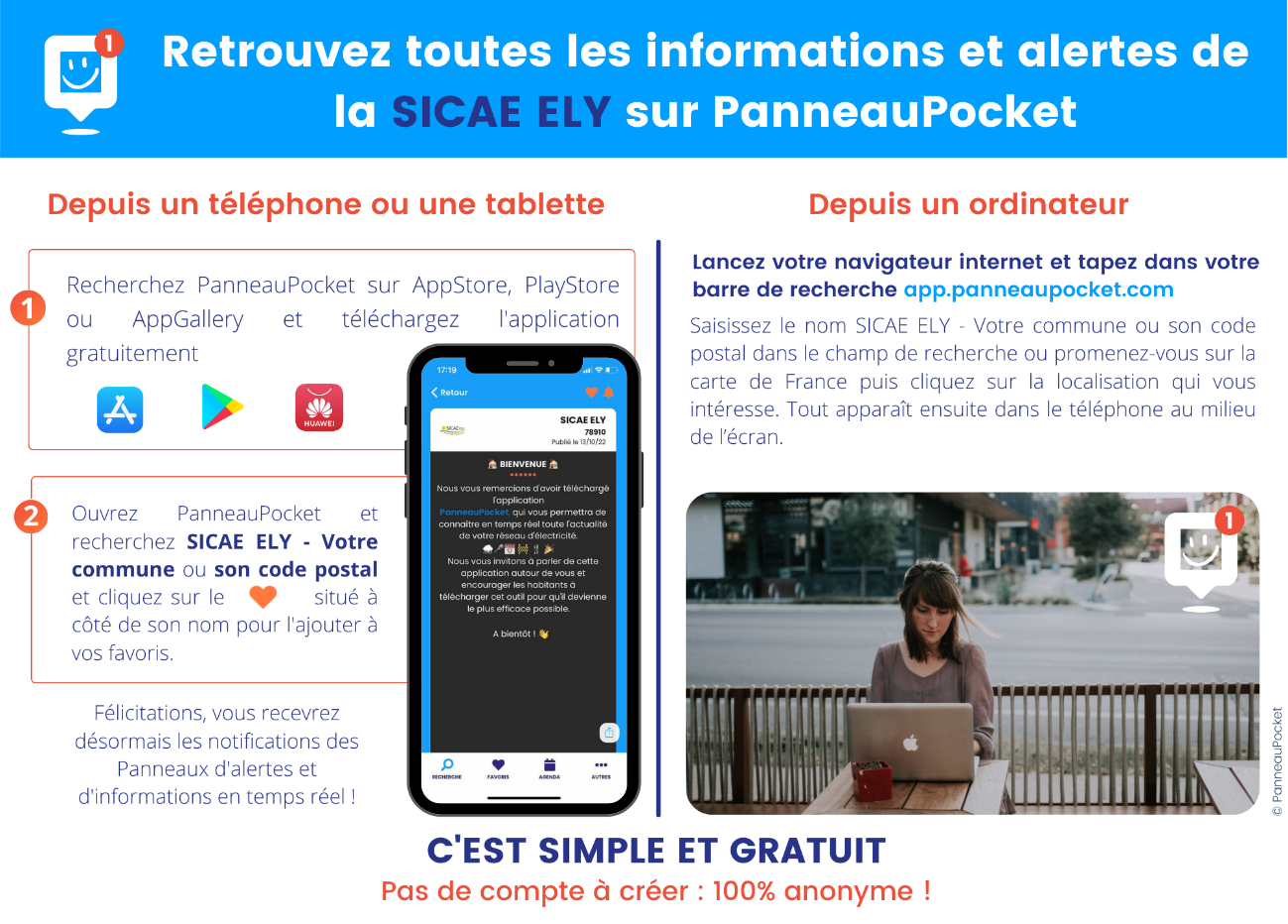 PanneauPocket // SICAE ELY
https://app.panneaupocket.com/
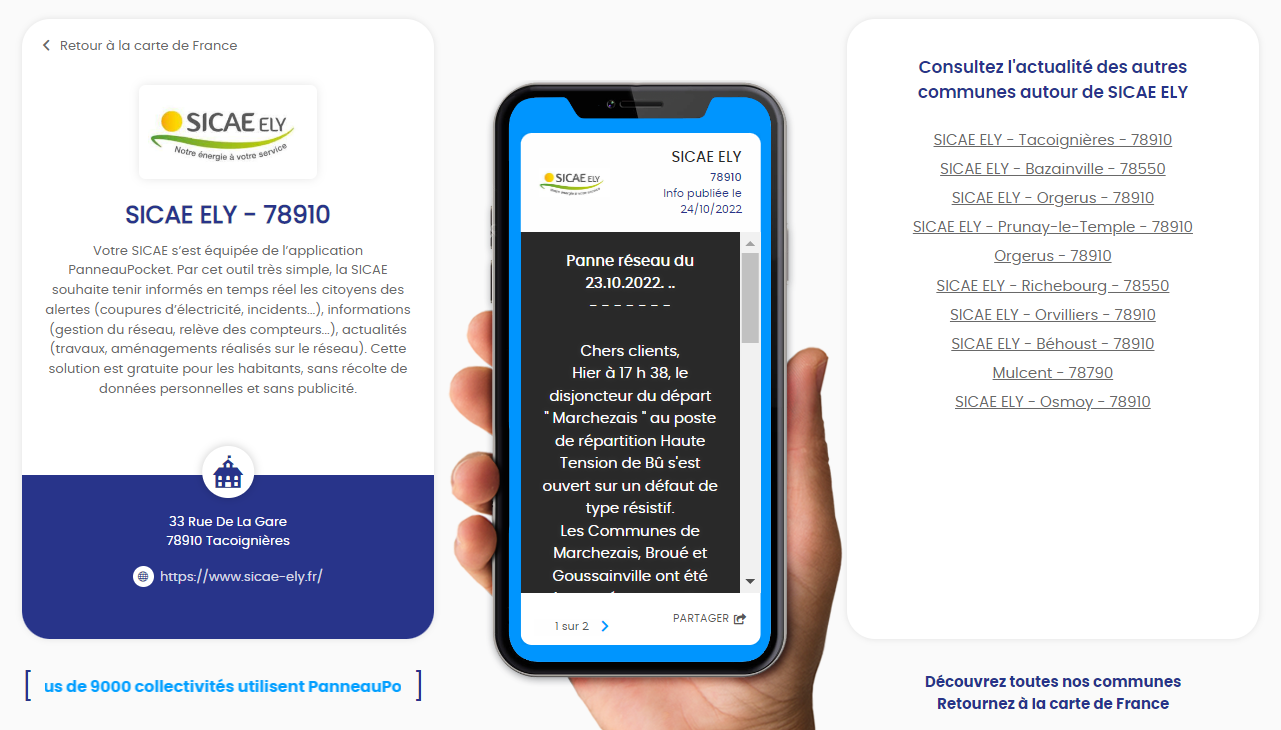 PanneauPocket – Département d’Eure-et-Loir // Communes & institutions adhérentes
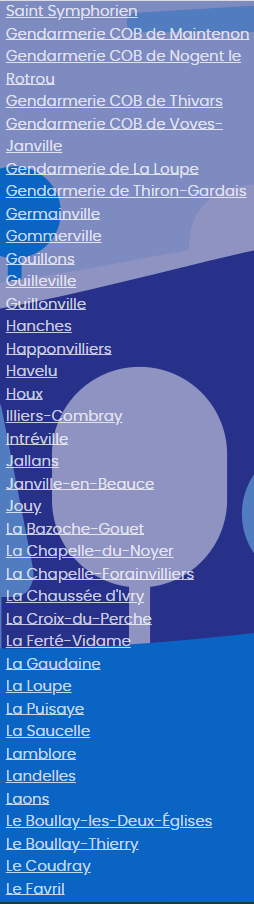 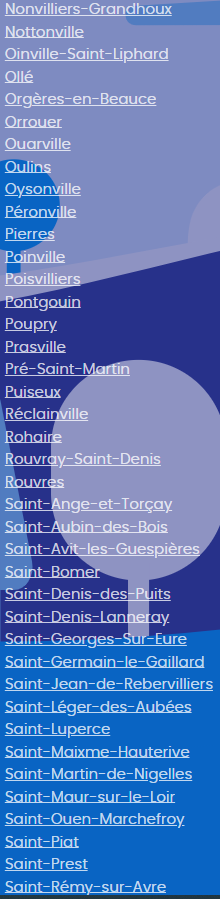 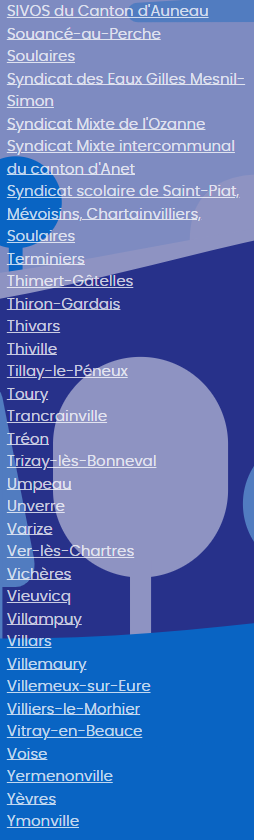 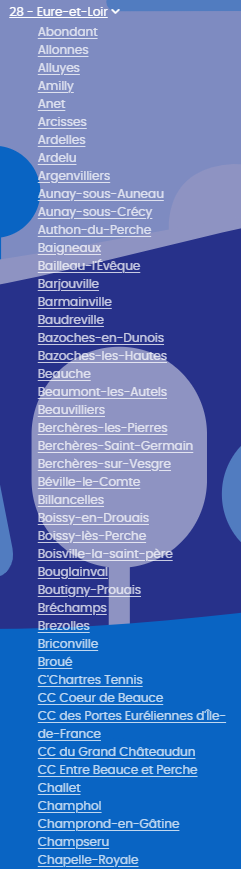 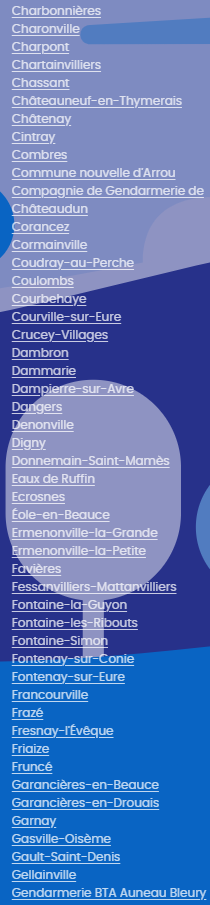 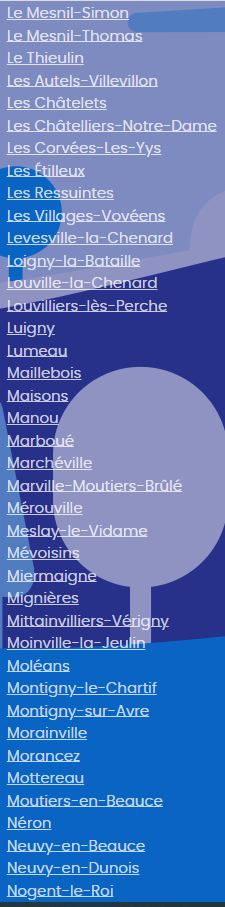 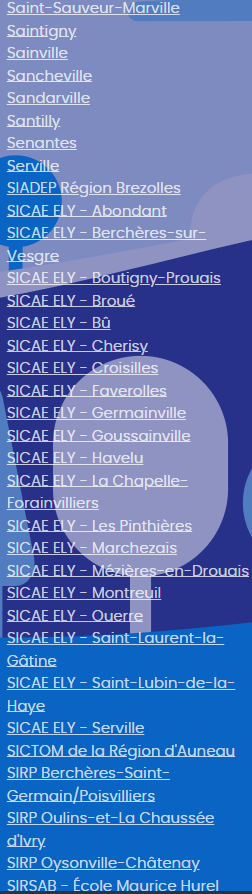 PanneauPocket – Département des Yvelines // Communes & institutions adhérentes
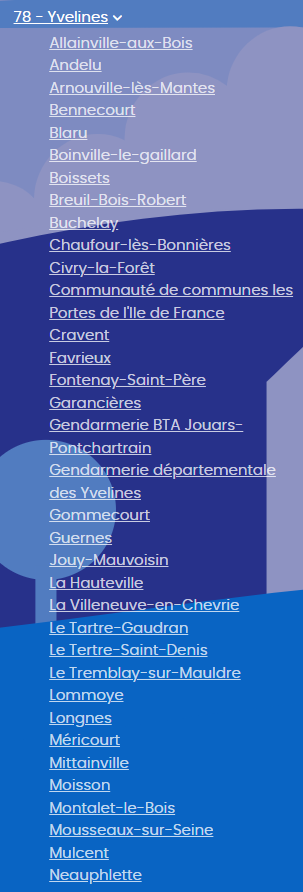 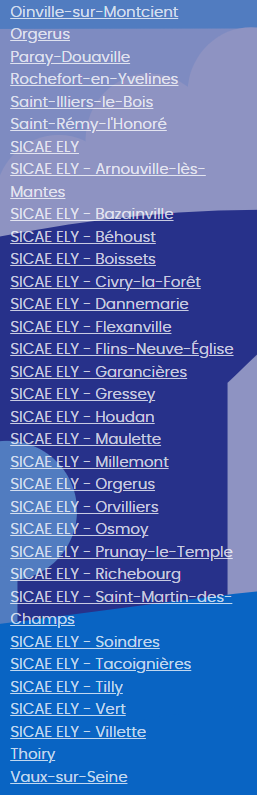